The Digestive System
How food is broken down into chyme….
What is digestion?
Digestion is the breakdown of food into small molecules that cells can absorb and use.
How is food digested?
Digestion involves:

Mechanical digestion
Breaking down of food into smaller pieces
The mixing of food
Movement through the digestive tract
Chemical breakdown of the large molecules of food into smaller molecules.
The digestive system
The digestive tract is a series of hollow organs joined in a tube from the mouth to the anus.  Food passes through the digestive tract.

Accessory organs include the liver, gall bladder, and pancreas.  Food does not pass through these organs.
Organs of the Digestive System
System → Organs → Tissue → Cells
Mouth
Both mechanical & chemical digestion occurs here. 
Teeth bite off and chew food into a soft pulp that is easy to swallow.
Chewing mixes the food with saliva, from salivary glands around the mouth and face, to make it moist and easy to swallow.
Mouth
Mouth
Mechanical digestion – teeth
Bite & chew food
Chemical digestion
 saliva
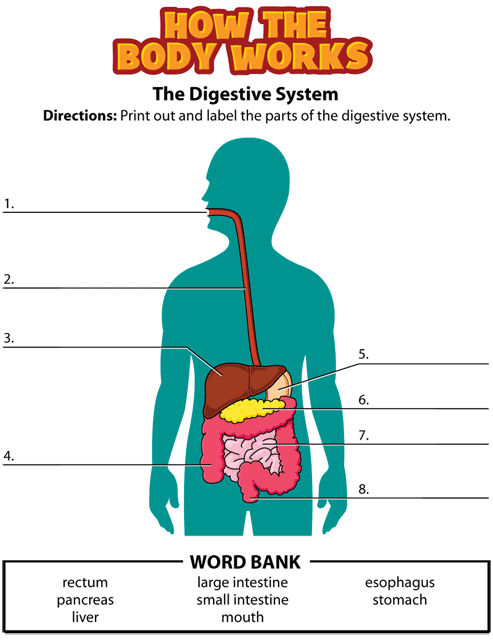 Esophagus
Mouth
Esophagus
The esophagus is a muscular tube. It takes food from the throat and pushes it down through the neck, and into the stomach. 
It moves food by waves of muscle contraction called peristalsis.
Picture from Kids Health: http://kidshealth.org/PageManager.jsp?lic=1&article_set=54403&cat_id=20607
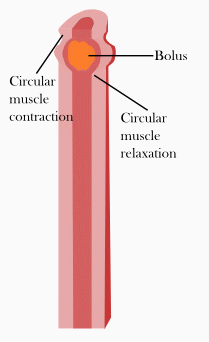 Esophagus
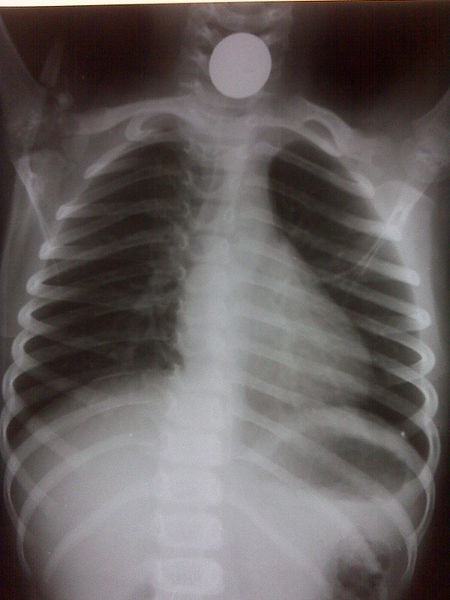 Muscular tube
Peristalsis (Wavelike muscle contractions)
Moves food from mouth to stomach.
Stomach
The stomach has thick muscles in its wall. These contract to mash the food into a water soup called chyme. 
The stomach lining produces strong digestive juices.
 These create chemical reactions in the stomach, breaking down and dissolving its nutrients.
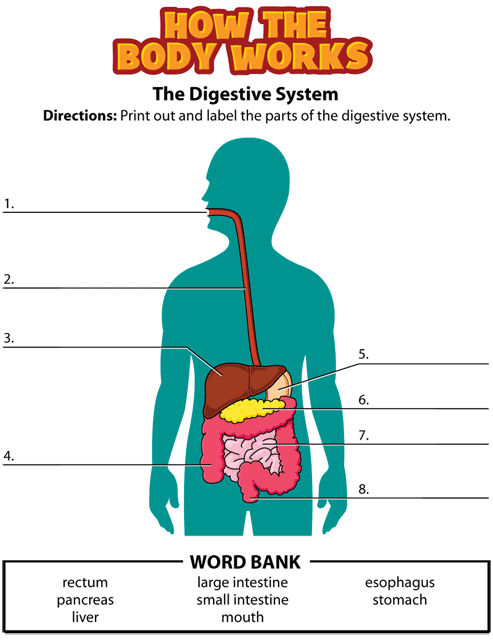 Mouth
Esophagus
Stomach
Picture from Kids Health: http://kidshealth.org/PageManager.jsp?lic=1&article_set=54403&cat_id=20607
Stomach
Strong muscles that mash food into chyme. 
Digestive juices chemically break down food and dissolve nutrient.
Small Intestine
This part of the digestive tract is narrow, but very long - about 20 feet. 
Enzymes continue the chemical reactions on the food. 
Bile – from the liver- is added to break up the fat.
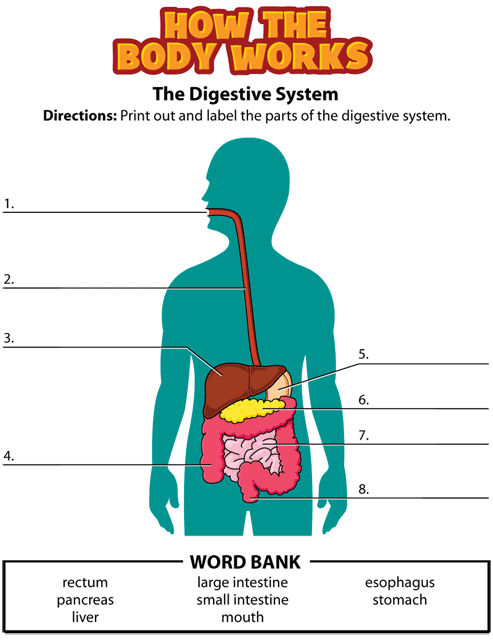 Mouth
Esophagus
Stomach
Small Intestine
Picture from Kids Health: http://kidshealth.org/PageManager.jsp?lic=1&article_set=54403&cat_id=20607
Small Intestine
The nutrients are broken down small enough to pass through the lining of the small intestine, and into the blood (diffusion). 
Lined with villi. Villi increase the surface area of the small intestine so that nutrients in the chyme have more places to be absorbed.
Nutrients are carried away to the liver and other body parts to be processed, stored and distributed.
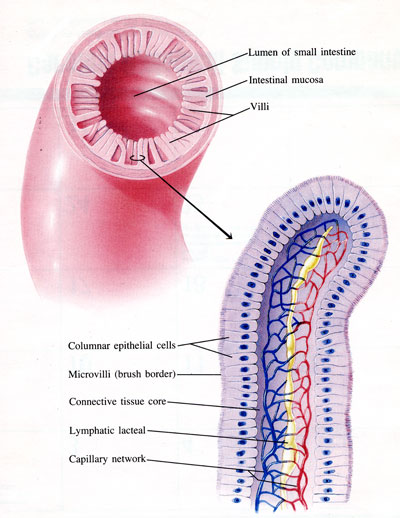 Small Intestine
Most digestion occurs here.
Bile is added from liver to break up the fat molecules.
Nutrients pass out through villi into blood.
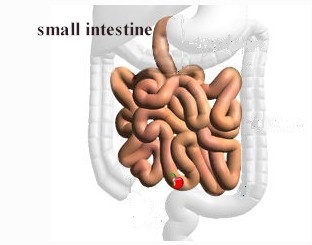 Large Intestine
Useful substances that were not absorbed in the small intestine, such as spare water and body minerals, are absorbed through the walls of the large intestine, back into the blood. 

The remains are formed into brown, semi-solid feces, ready to be removed from the body
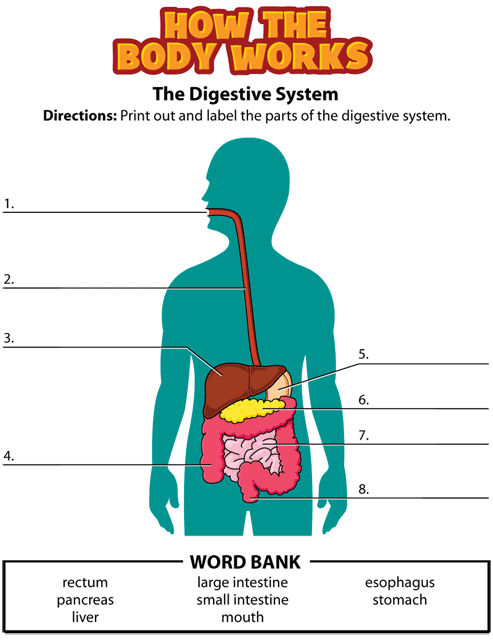 Mouth
Esophagus
Stomach
Small Intestine
Large Intestine
Picture from Kids Health: http://kidshealth.org/PageManager.jsp?lic=1&article_set=54403&cat_id=20607
Large Intestine (Colon)
Absorbs extra nutrients & water

Forms wastes into solid feces
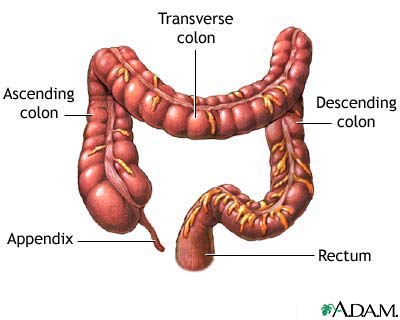 Rectum & Anus
The end of the large intestine and the next part of the tract, the rectum, store the feces. 

Feces are finally squeezed through a ring of muscle, the anus, and out of the body.
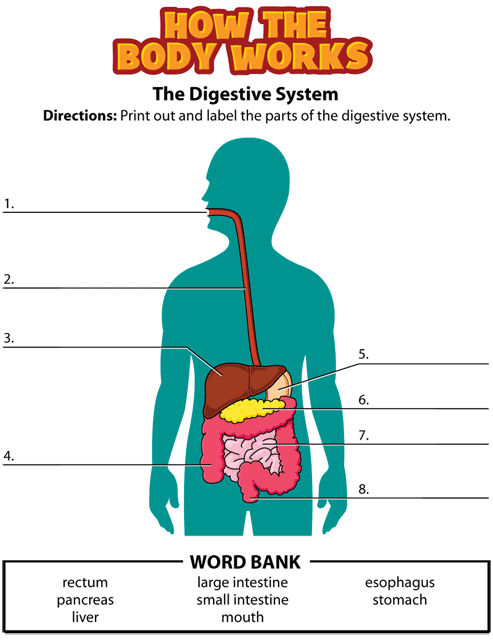 Mouth
Esophagus
Stomach
Small Intestine
Large Intestine
Rectum & Anus
Picture from Kids Health: http://kidshealth.org/PageManager.jsp?lic=1&article_set=54403&cat_id=20607
Rectum & Anus
Rectum 
Stores wastes.
Anus
Muscle that controls when wastes leaves the body
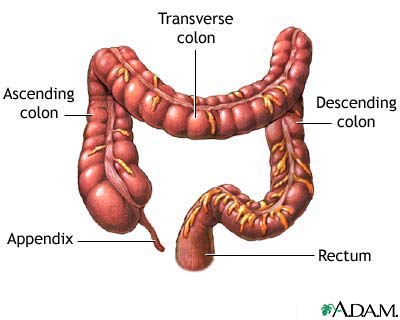 Pancreas
The pancreas, like the stomach, makes digestive juices called enzymes which help to digest food further as it enters the small intestines. 

Your pancreas also makes insulin, a hormone that allows glucose to pass from the bloodstream into your cells.
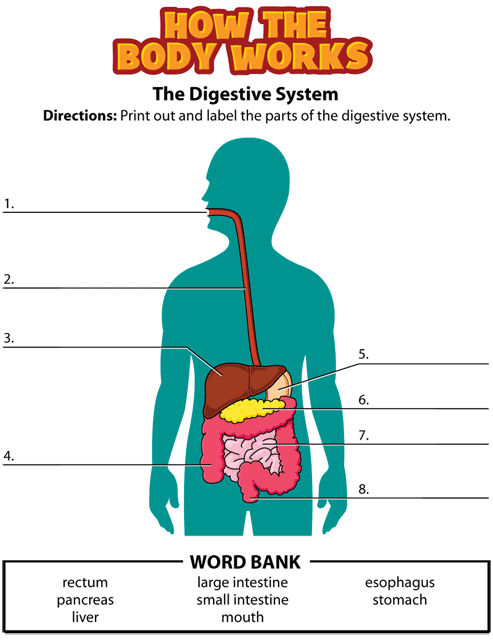 Mouth
Esophagus
Stomach
Pancreas
Small Intestine
Large Intestine
Rectum & Anus
Picture from Kids Health: http://kidshealth.org/PageManager.jsp?lic=1&article_set=54403&cat_id=20607
Pancreas
Accessory organ
Food does not go through the pancreas
Produces chemicals to help break down macromolecules.
Makes insulin 
allows glucose to pass from the bloodstream into your cells.
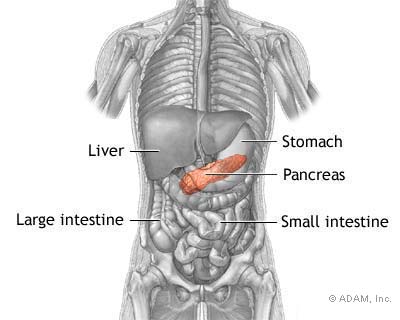 Gall Bladder
A small baglike part under the liver.

It stores a fluid called bile, which is made in the liver.
 As food from a meal enters the small intestine, bile flows from the gall bladder along the bile duct into the intestine. 

It helps to digest fatty foods and also contains wastes for removal.
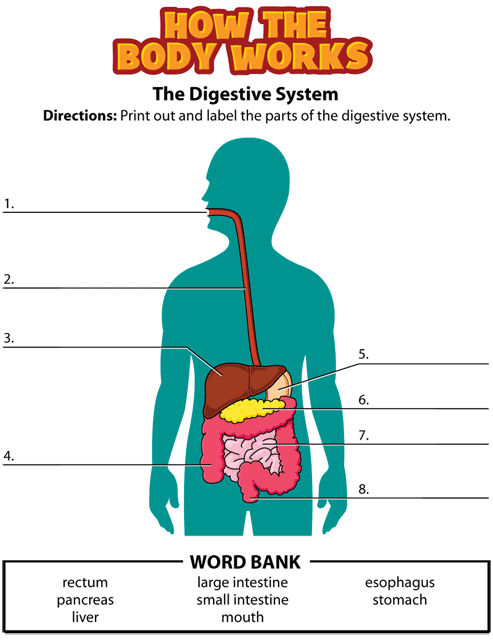 Mouth
Esophagus
Liver
Stomach
Pancreas
Small Intestine
Large Intestine
Gall Bladder
(Under Liver)
Rectum & Anus
Picture from Kids Health: http://kidshealth.org/PageManager.jsp?lic=1&article_set=54403&cat_id=20607
Gall Bladder
Accessory organ
Stores bile
Bile helps digest fat
Liver
Blood from the intestines enters to the liver, carrying nutrients, vitamins and minerals, and other products from digestion. 

The liver is like a food-processing factory with more than 200 different jobs. It stores some nutrients, changes them from one form to another, and releases them into the blood according to the activities and needs of the body.
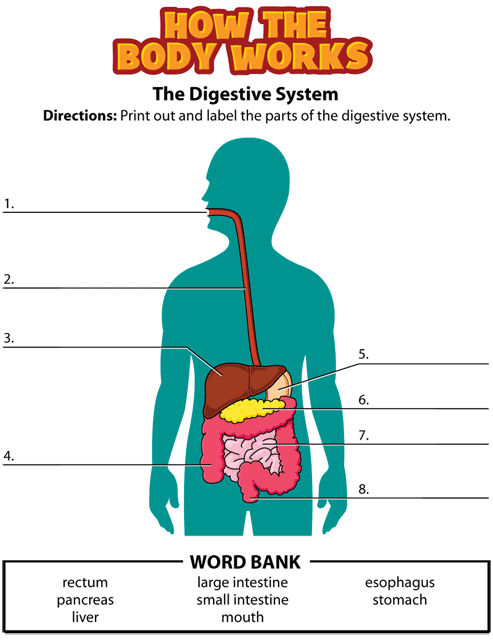 Mouth
Esophagus
Liver
Stomach
Pancreas
Small Intestine
Large Intestine
Rectum & Anus
Picture from Kids Health: http://kidshealth.org/PageManager.jsp?lic=1&article_set=54403&cat_id=20607
Liver
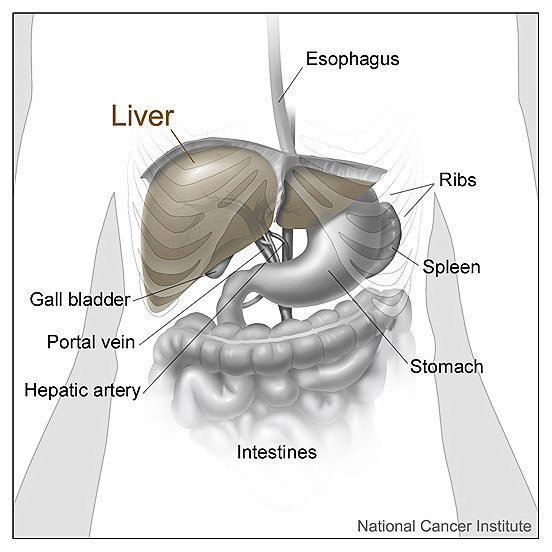 Accessory organ
Has many jobs
Produces bile to help digest fat.
References
This PowerPoint was adapted from two digestive system power points from M. Poarch www.science-class.net 
http://www.science-class.net/PowerPoints/Digestion.htm
http://www.science-class.net/PowerPoints/Digestives_system_structures.htm
www.kidshealth.org